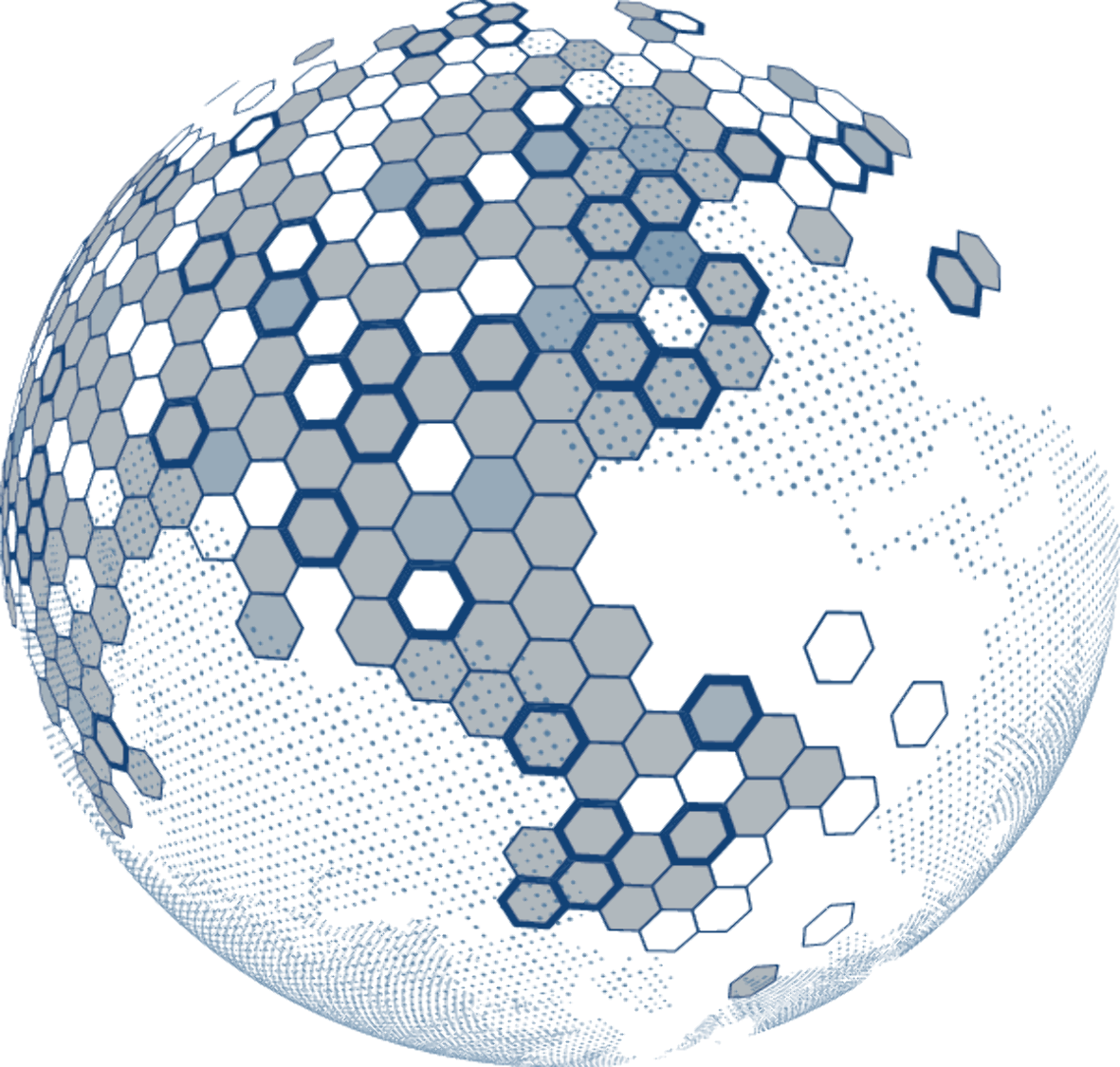 Fúze a akvizice (10)
JUDr. Ivan Telecký, Ph.D. 
Mgr. Petr Suchý
Osnova semináře
Soutěžní aspekty spojování podniků​
Prověřování zahraničních investic
Soutěžní aspekty spojování podnikůKontrola koncentrací
Podmínky pro posuzování spojování soutěžitelů
Právní úprava
Česká republika
zákon č. 143/2001 Sb., o ochraně hospodářské soutěže
vyhláška Úřadu pro ochranu hospodářské soutěže (ÚOHS) č. 252/2009 Sb., kterou se stanoví náležitosti návrhu na povolení spojení soutěžitelů
oznámení ÚOHS (tzv. guidelines / oznámení) 

Evropská Unie
nařízení Rady č. 139/2004 o kontrole spojování podniků
prováděcí předpisy Komise: nařízení, sdělení, pokyny
Podmínky pro posuzování spojování soutěžitelů
Obratová kritéria – Česká republika
Spojení soutěžitelů podléhá povolení úřadu, jestliže:
A)
celkový čistý obrat všech spojujících se soutěžitelů dosažený za poslední účetní období na trhu České republiky je vyšší než 1,5 miliardy Kč a zároveň
alespoň dva ze spojujících se soutěžitelů dosáhli každý za poslední účetní období na trhu České republiky čistého obratu vyššího než 250 milionů Kč
Nebo
B)
čistý obrat dosažený za poslední účetní období na trhu České republiky alespoň jedním z účastníků fúze je vyšší než 1,5 miliardy Kč a zároveň
čistý obrat dosažený za poslední účetní období dalším spojujícím se soutěžitelem je vyšší než 1,5 miliardy Kč
Pro účely bodu B1 se má na mysli nejen dosažení jedním z účastníků fúze, ale i soutěžitelem nebo jeho částí, nad nímž je získávána kontrola nebo alespoň jedním ze soutěžitelů zakládajících společně kontrolovaného soutěžitele
Podmínky pro posuzování spojování soutěžitelů
Obratová kritéria – Evropská Unie
Evropská komise má pravomoc k povolování spojení soutěžitelů pokud:
celkový celosvětový obrat všech dotčených podniků přesahuje 5 miliard EUR a
celkový obrat každého z nejméně dvou dotčených podniků v rámci celého Společenství přesahuje 250 milionů EUR,
pokud žádný z dotčených podniků nedosáhne v jednom a témž členském státě více než dvou třetin svého celkového obratu v rámci celého Společenství.
nebo:
celkový celosvětový obrat všech dotčených podniků přesahuje 2,5 miliardy EUR; 
v každém z nejméně tří členských států celkový obrat všech dotčených podniků přesahuje 100 milionů EUR;
v každém z nejméně tří členských států uvedených pro účely písmena b) převyšuje celkový obrat každého z nejméně dvou dotčených podniků 25 milionů EUR a 
celkový obrat v rámci Společenství každého z nejméně dvou dotčených podniků přesahuje 100 milionů EUR, 
pokud žádný z dotčených podniků nedosáhne v jednom a témž členském státě více než dvou třetin svého celkového obratu v rámci celého Společenství.
Prověřování zahraničních investic
Prověřování zahraničních investic
Právní úprava
Na základě Nařízení Evropského parlamentu a Rady (EU) 2019/452 byl přijat zákon č. 34/2021 Sb., o prověřování zahraničních investic a o změně souvisejících zákonů (zákon o prověřování zahraničních investic), který vstoupil v účinnost 1. května 2021
Posuzování se vztahuje na zahraniční investory, jejichž konečný vlastník pochází ze země mimo EU. Zároveň jde o investice, které představují více než 10% podíl v české cílové firmě, a to v sektoru důležitém pro bezpečnost, veřejný či vnitřní pořádek České republiky, tj. obory:
vojenský materiál, zboží dvojího užití
kritická infrastruktura, včetně správy IT systémů
Povinnost požádat o souhlas s kapitálovým vstupem ještě před jeho uskutečněním
Děkujeme za pozornost.